Was gibt es Neues in Act! Companion 2.5
Juni 2019
Wärmekarten
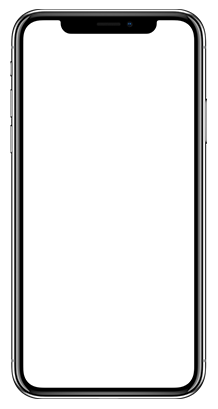 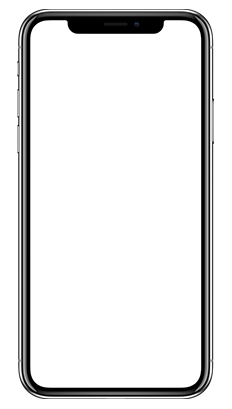 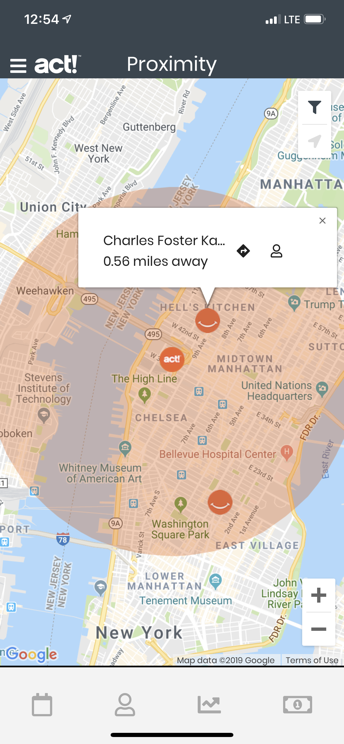 Wegbeschreibung oder Kontaktdaten einfach durch Tippen abrufen.
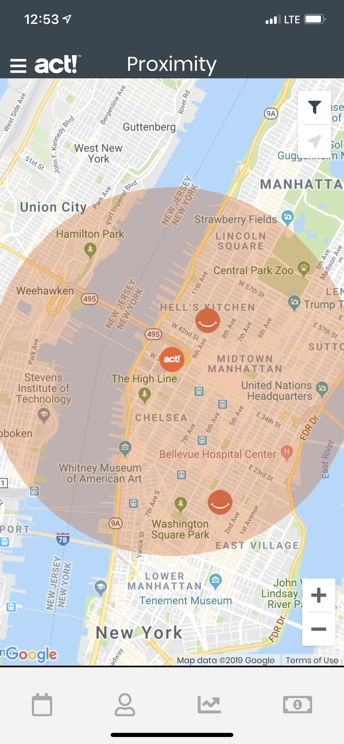 Sehen Sie Kunden in Ihrer Nähe.
Gruppen
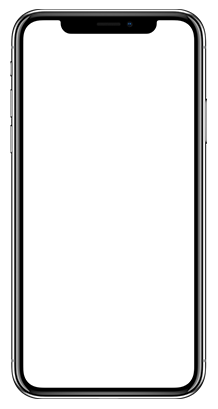 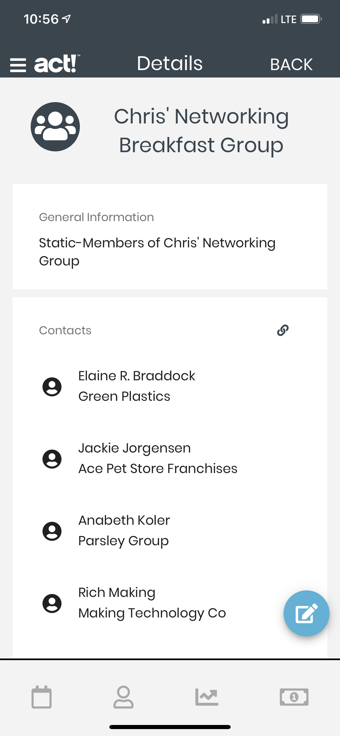 Greifen Sie über die App auf Ihre Act! Gruppen zu.
Aktivitäts- und Verlaufsfilter
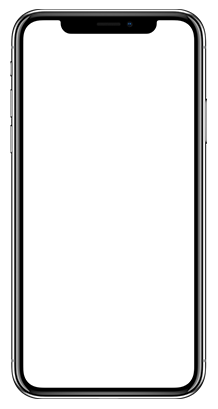 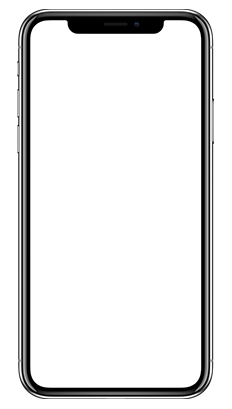 Filtern Sie Ihre Verlaufselemente mit neuen Optionen.
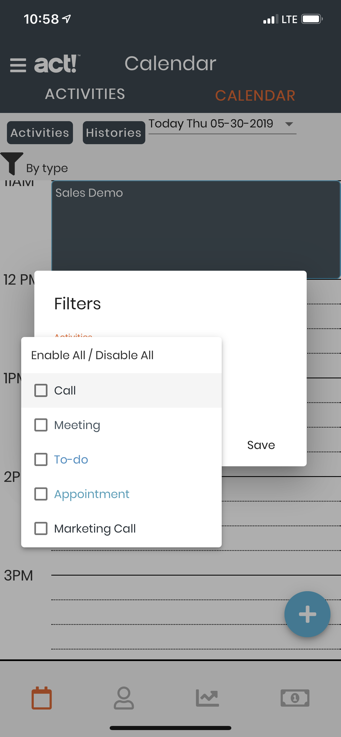 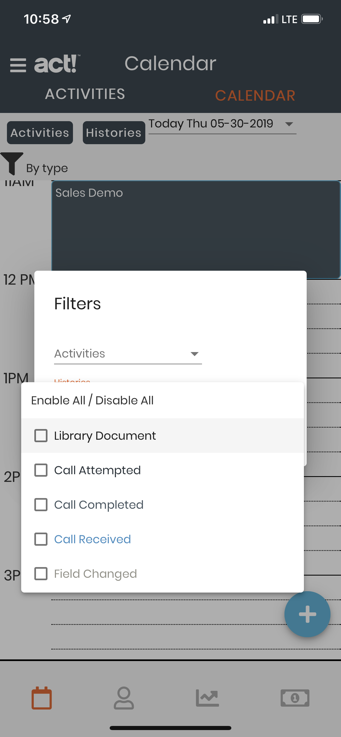 Filtern Sie Ihre Aktivitäten mit neuen Optionen.
Benachrichtigungen über neue Versionen
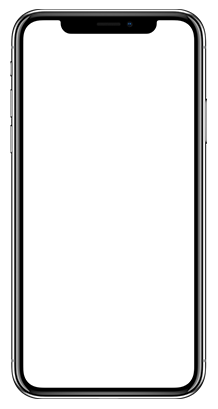 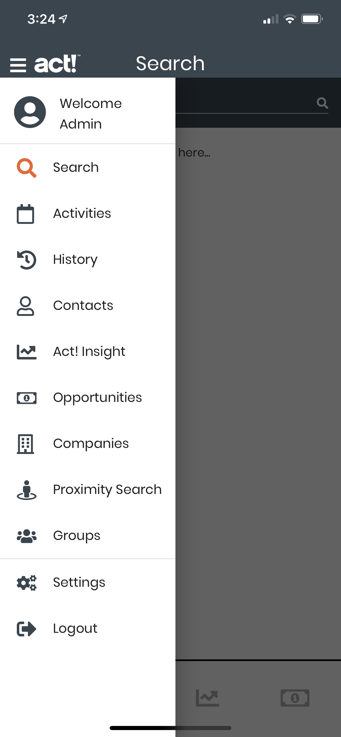 Benachrichtigungen, wenn neue Versionen verfügbar sind.
New version 2.5 available for download
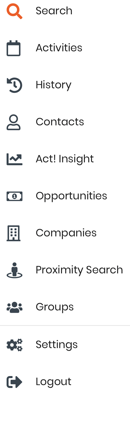 Visitenkartenleser
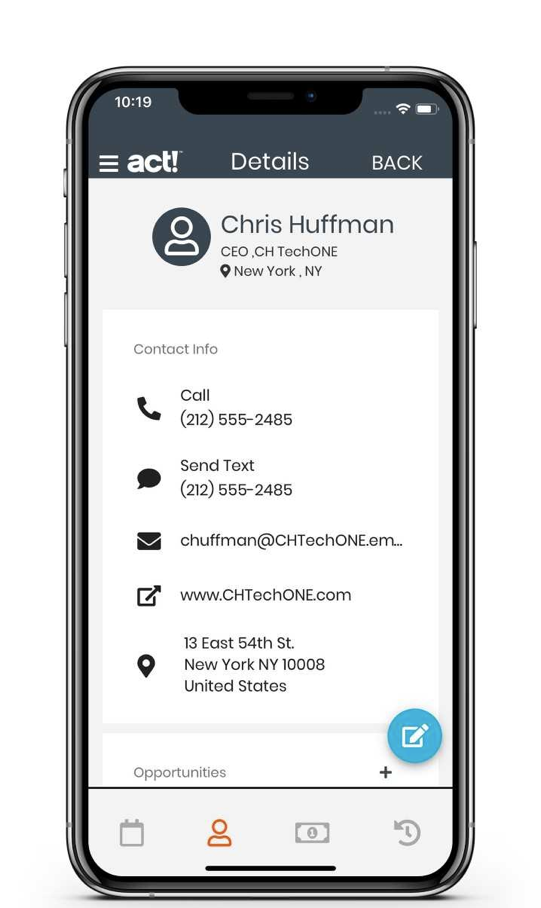 Chris Huffman
CEO, CH TechONE


Office: (212) 555-2485
Email: chuffman@chtechONE.email
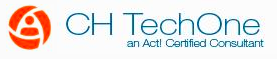 Deutschland: 0800 1812014 Schweiz: 043 508 2364
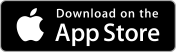 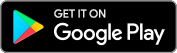